Outreach and Engagement atUniversity of Leicester
Read at LeicesterBloggingSocial MediaEventsArmy Outreach#OurLibraryTips
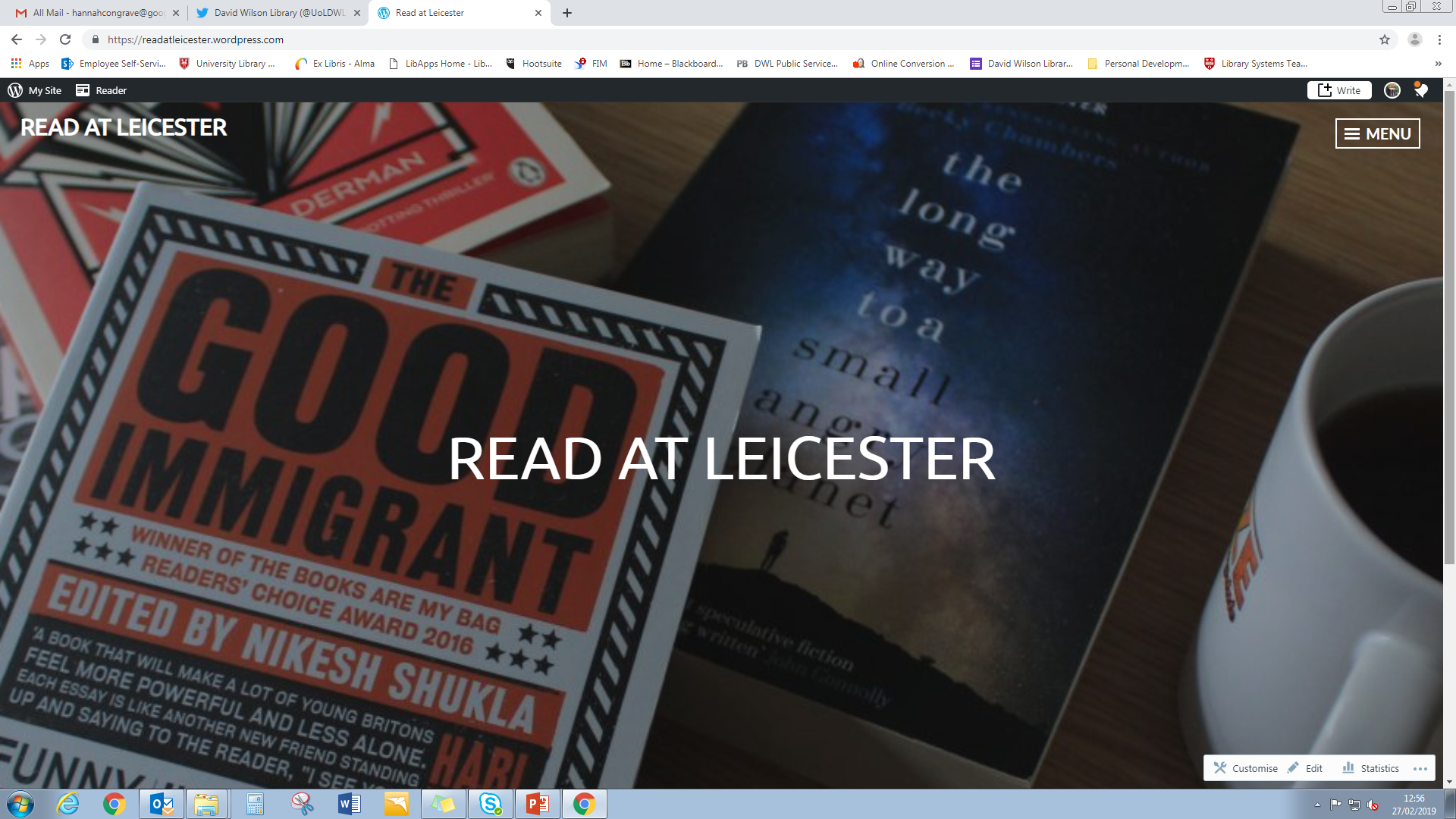 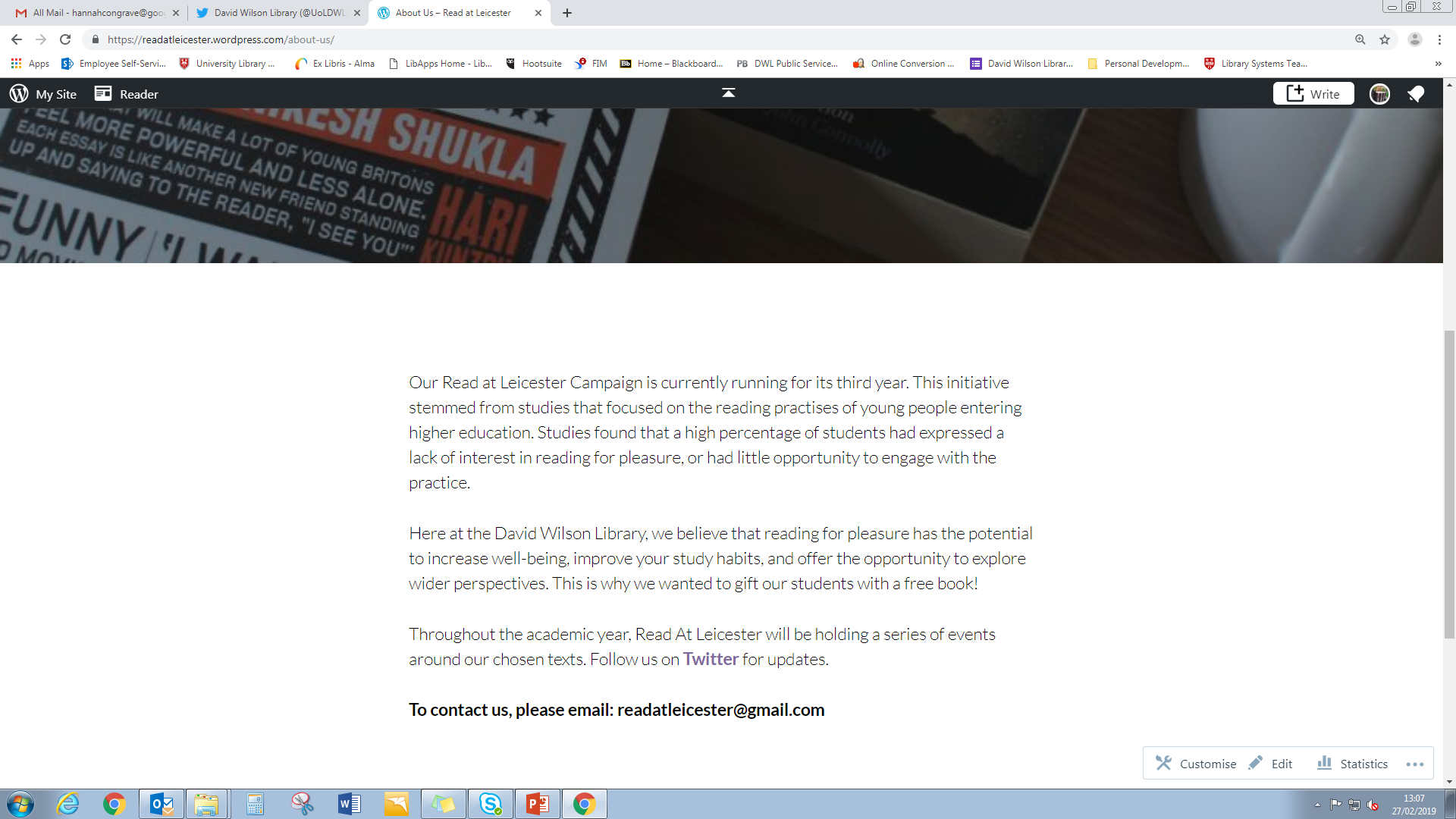 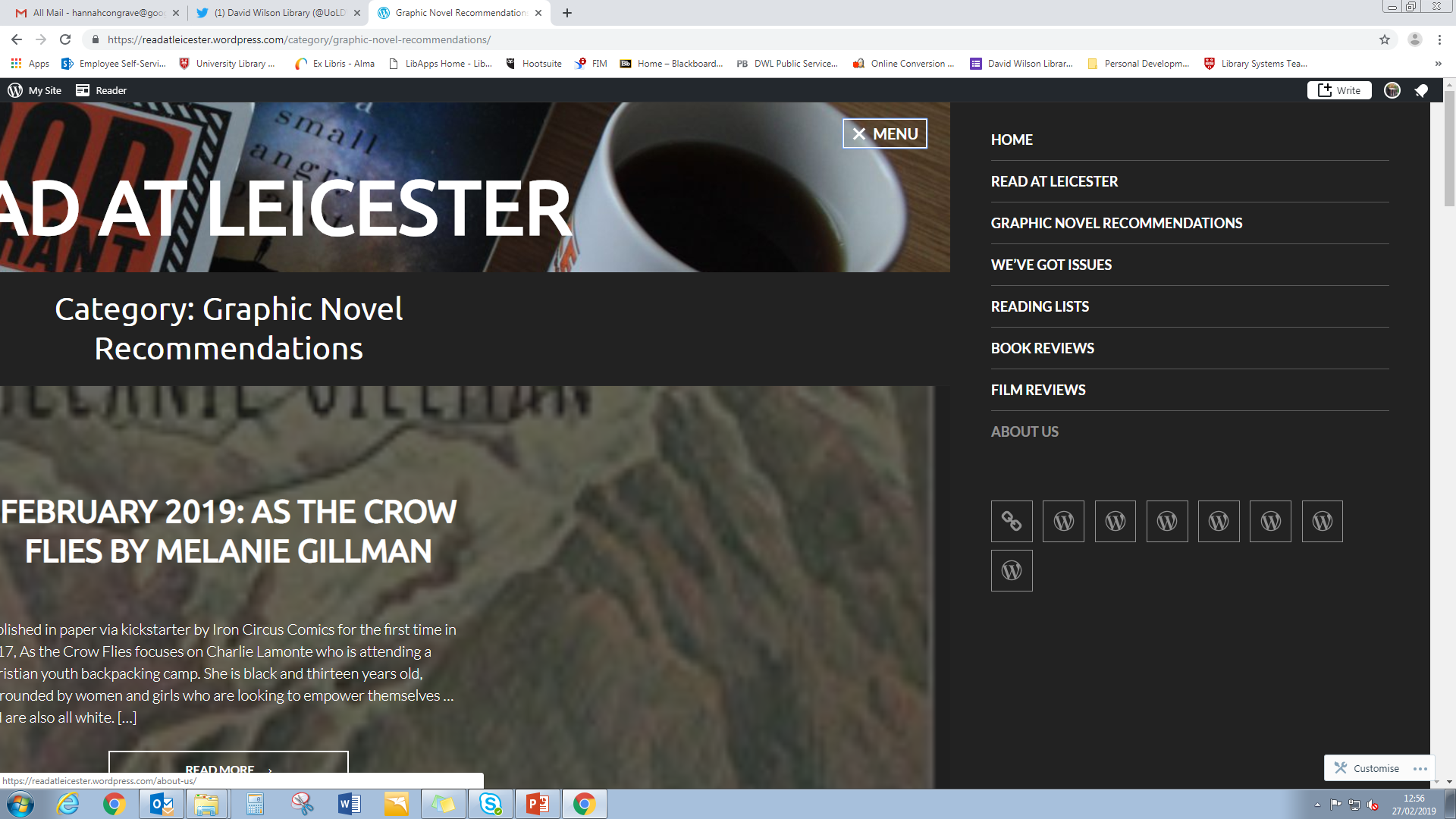 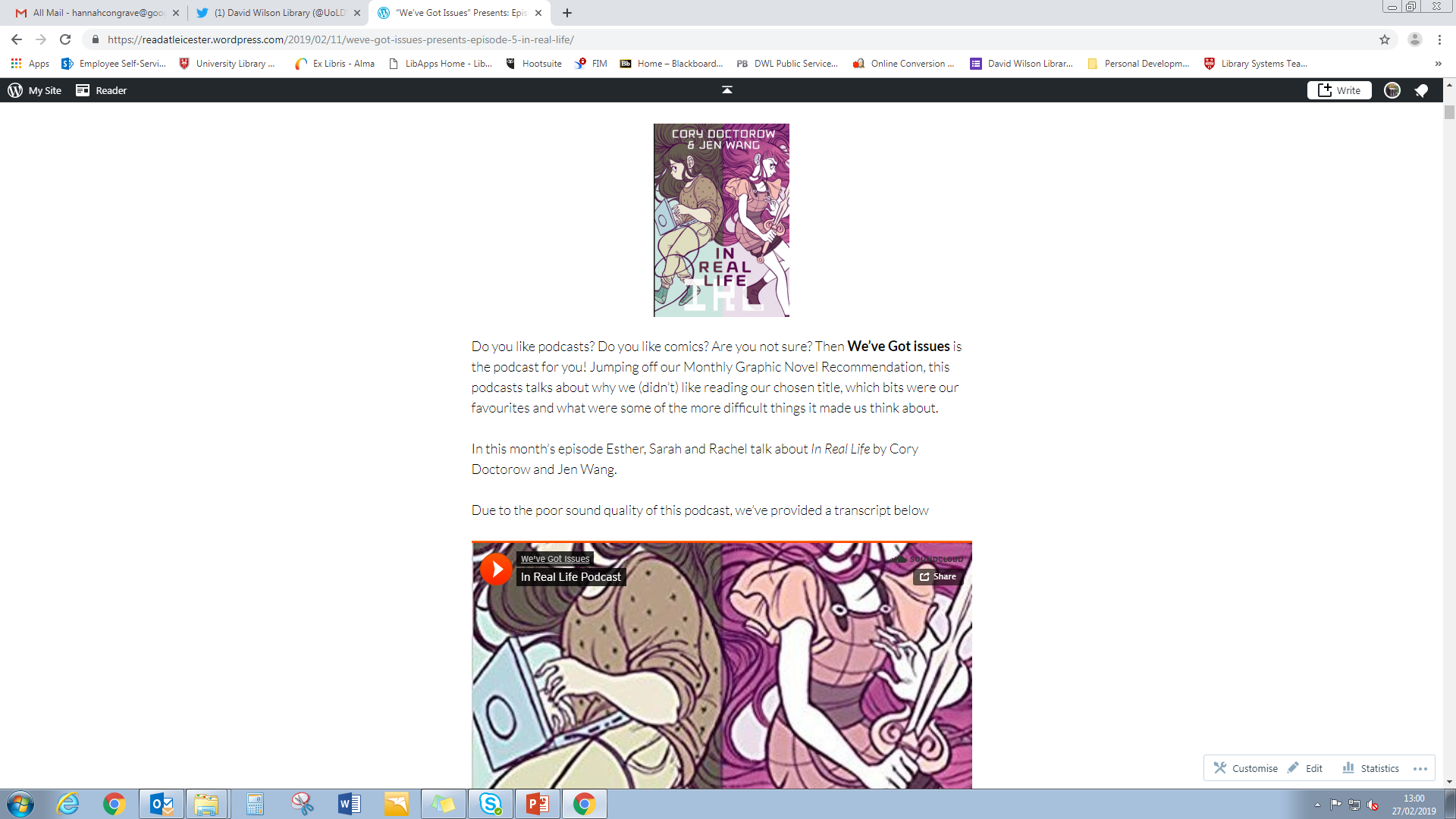 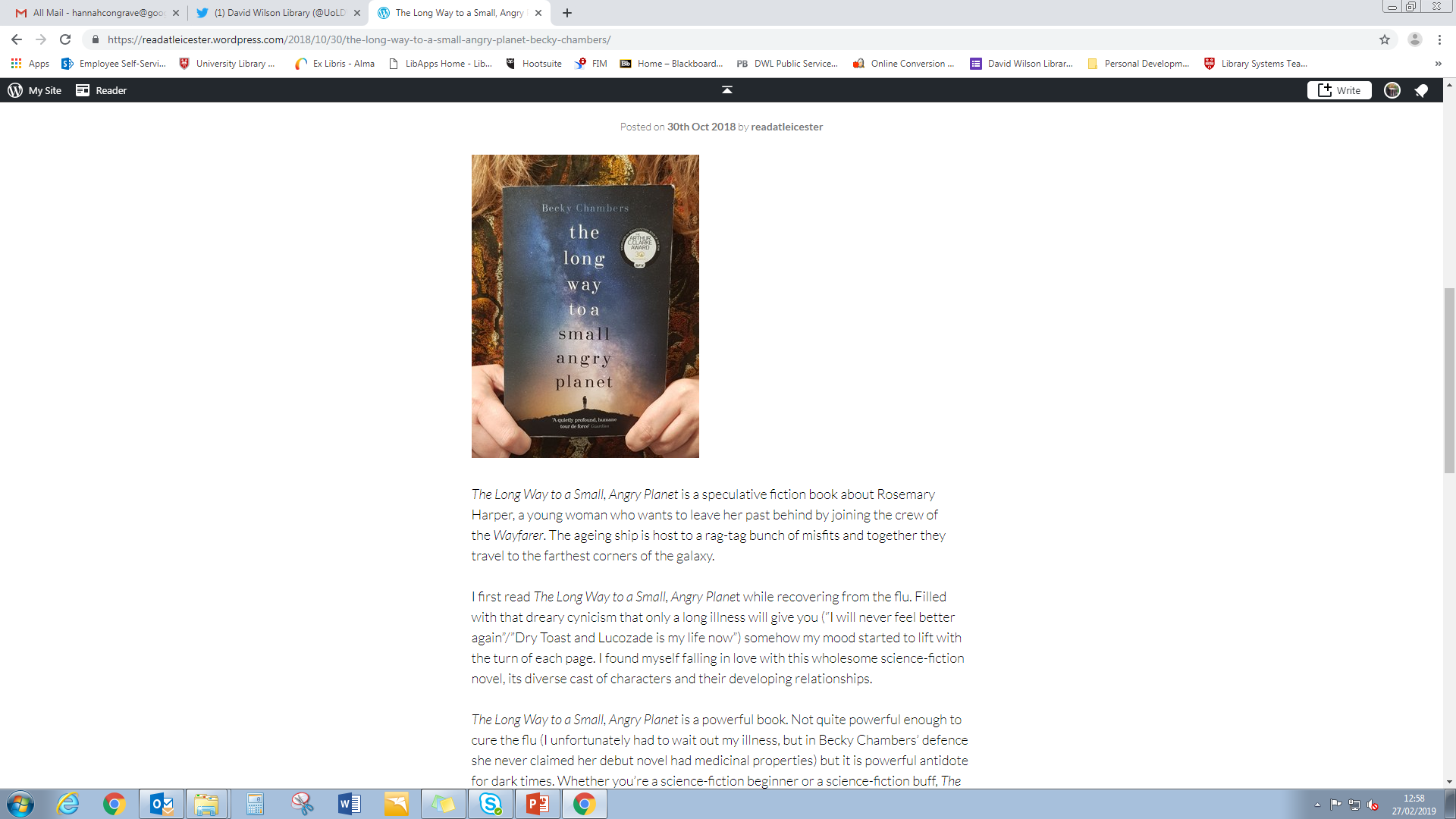 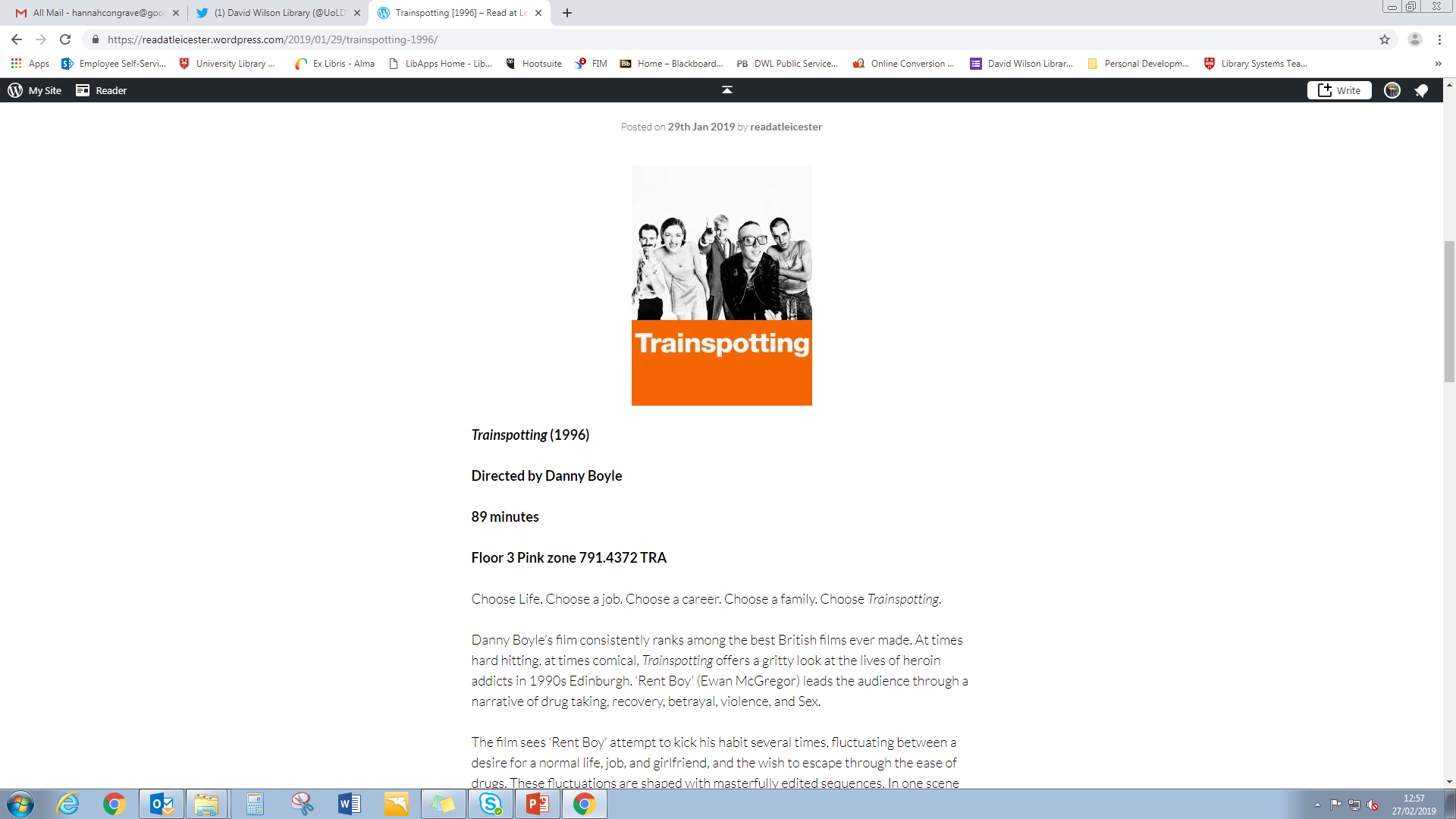 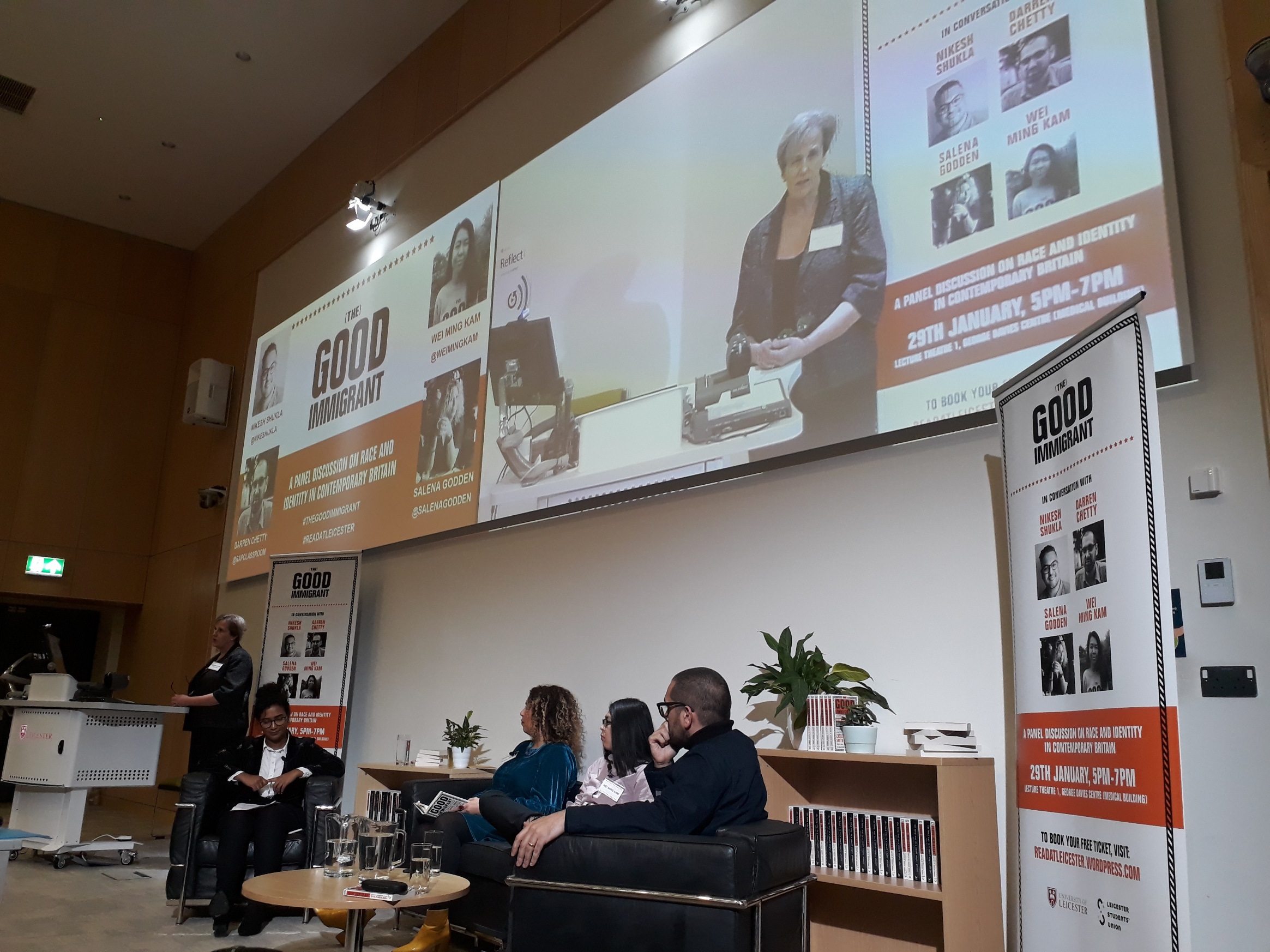 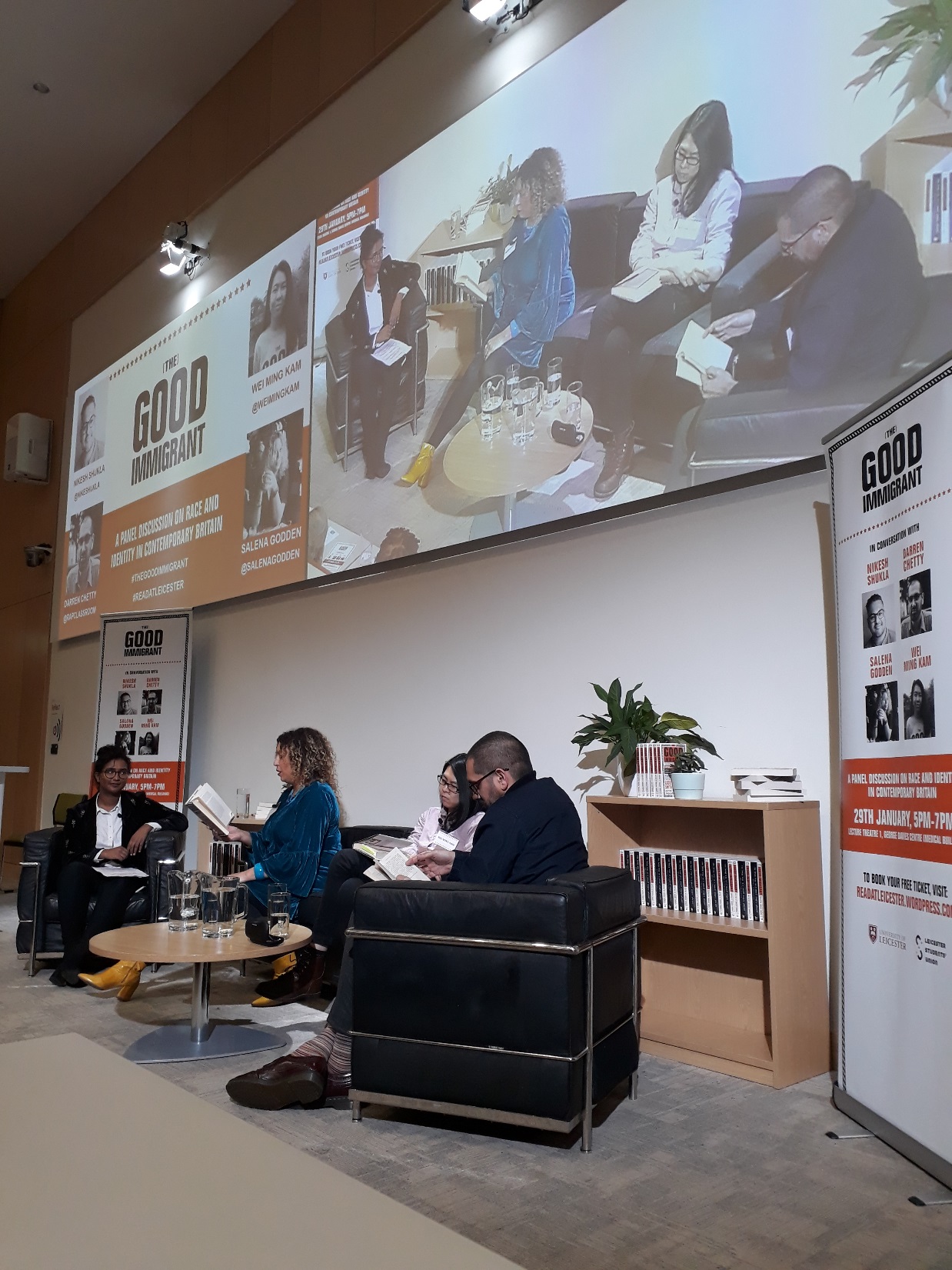 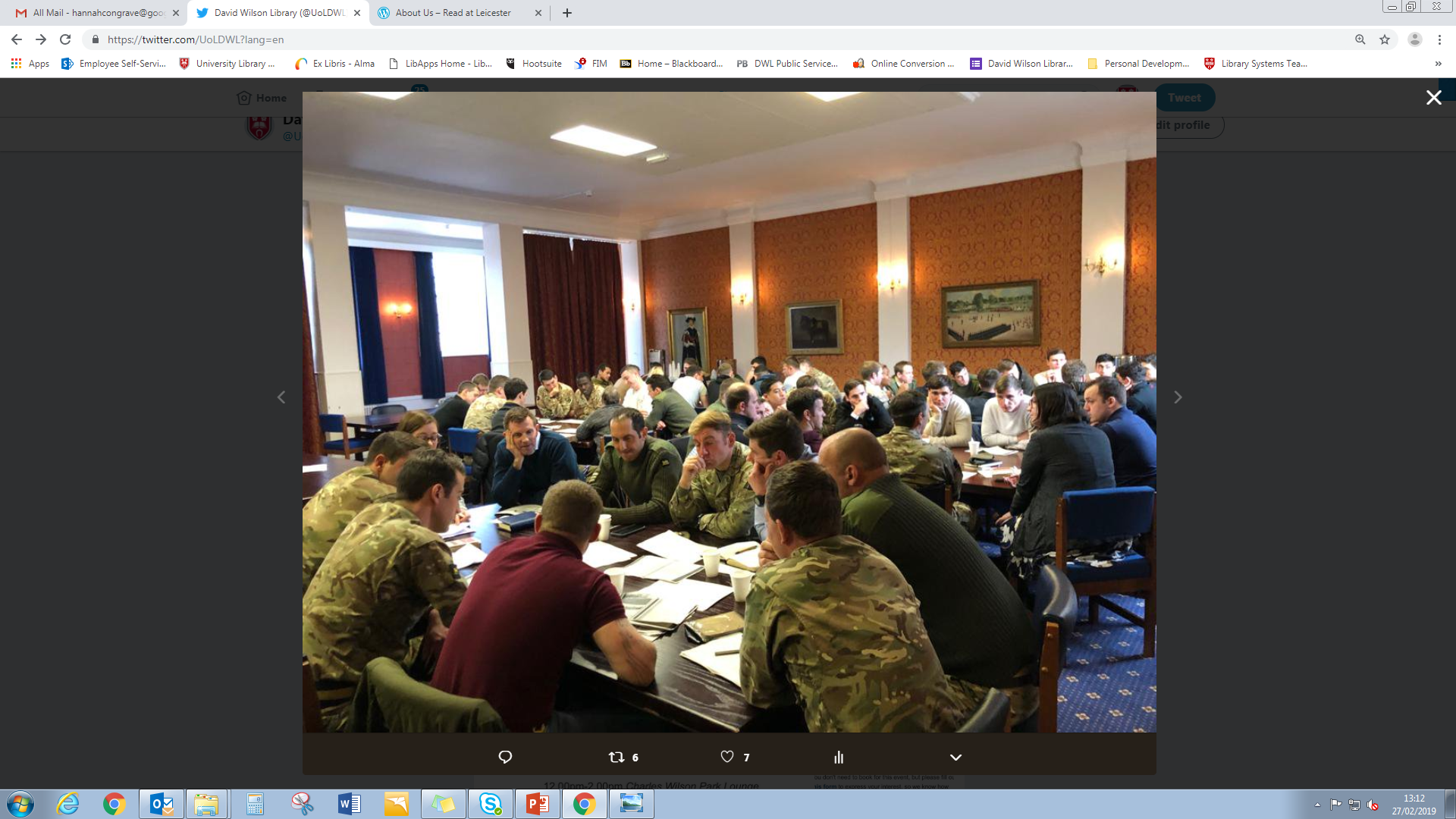 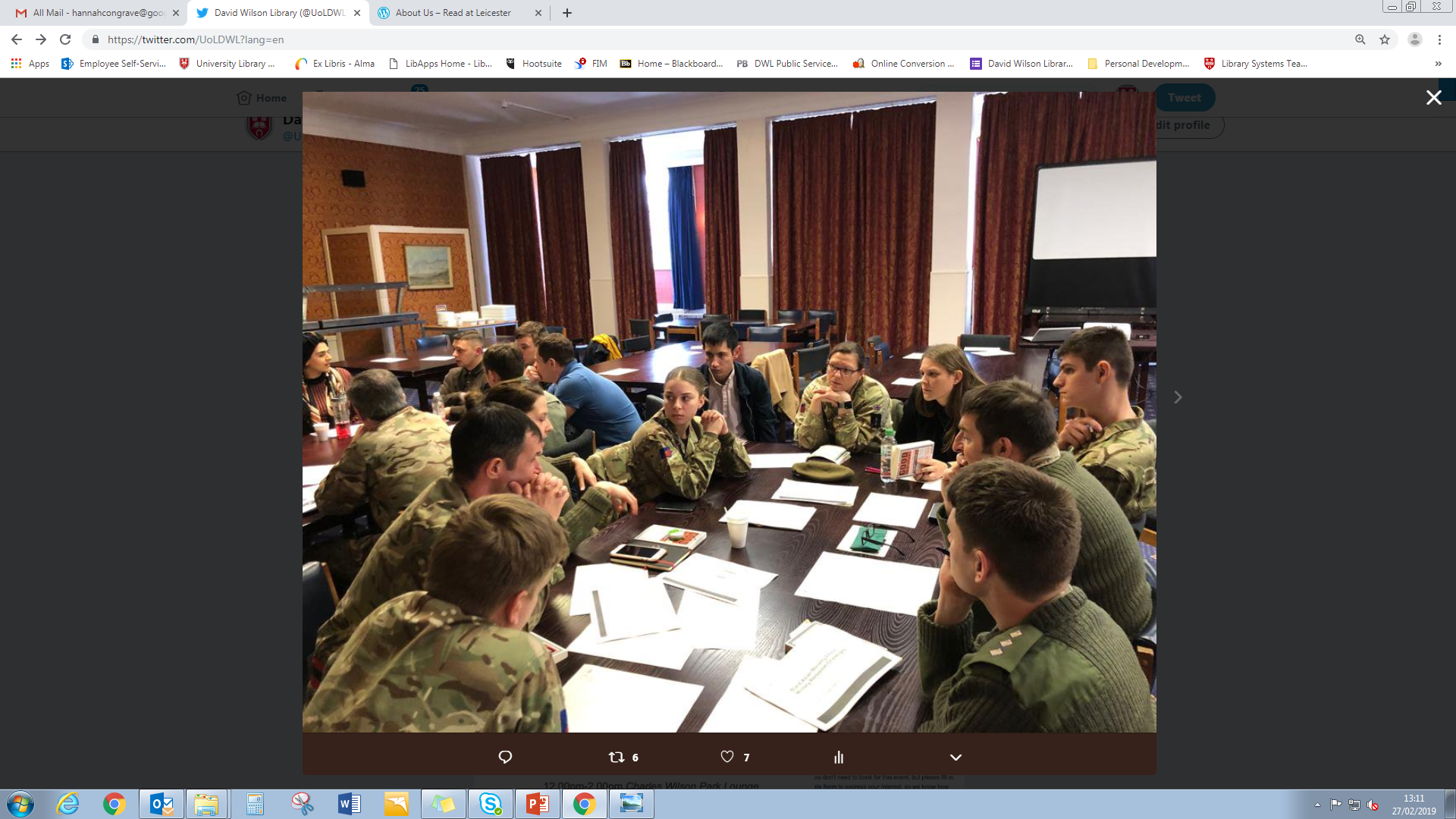 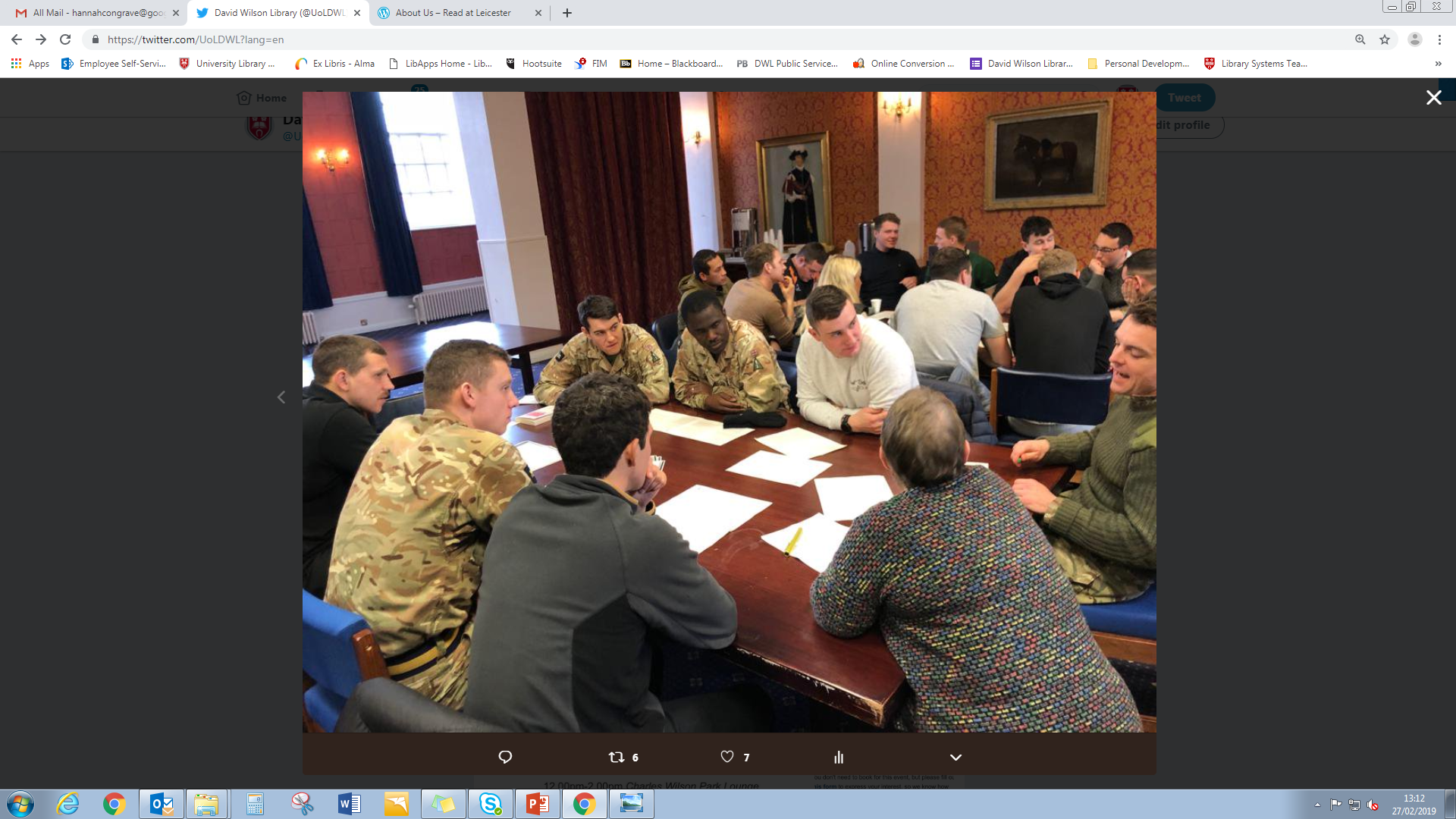 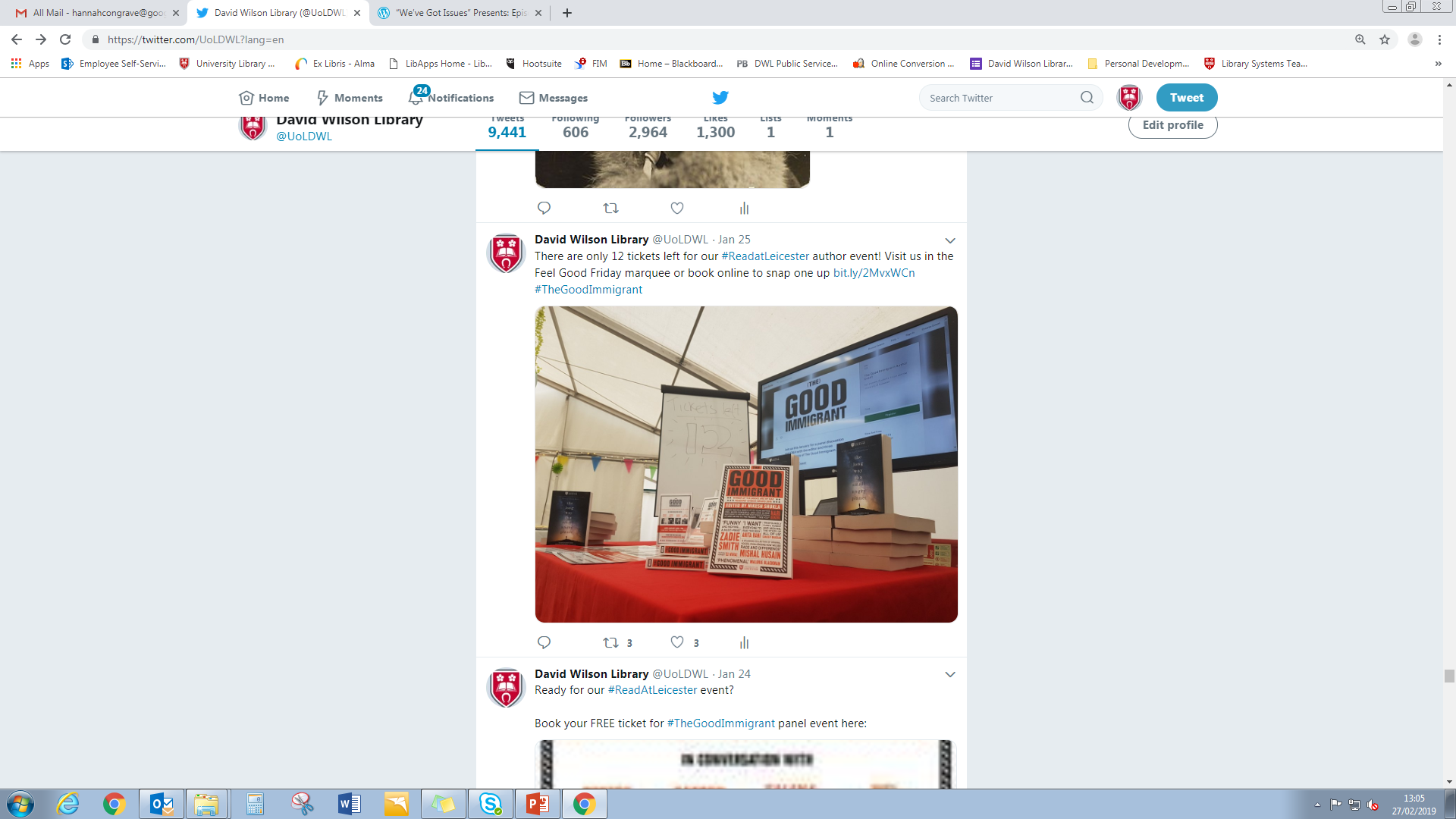 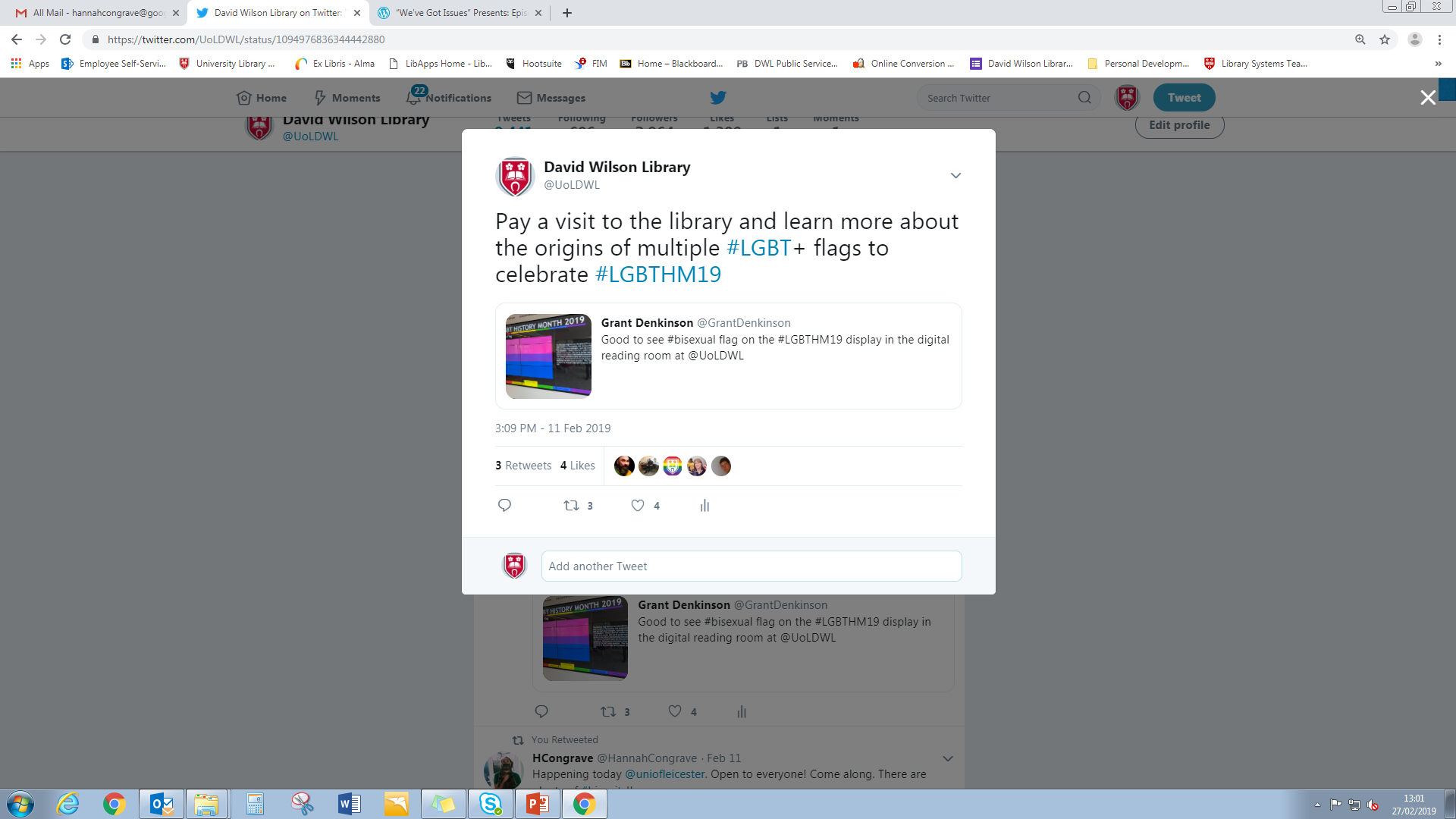 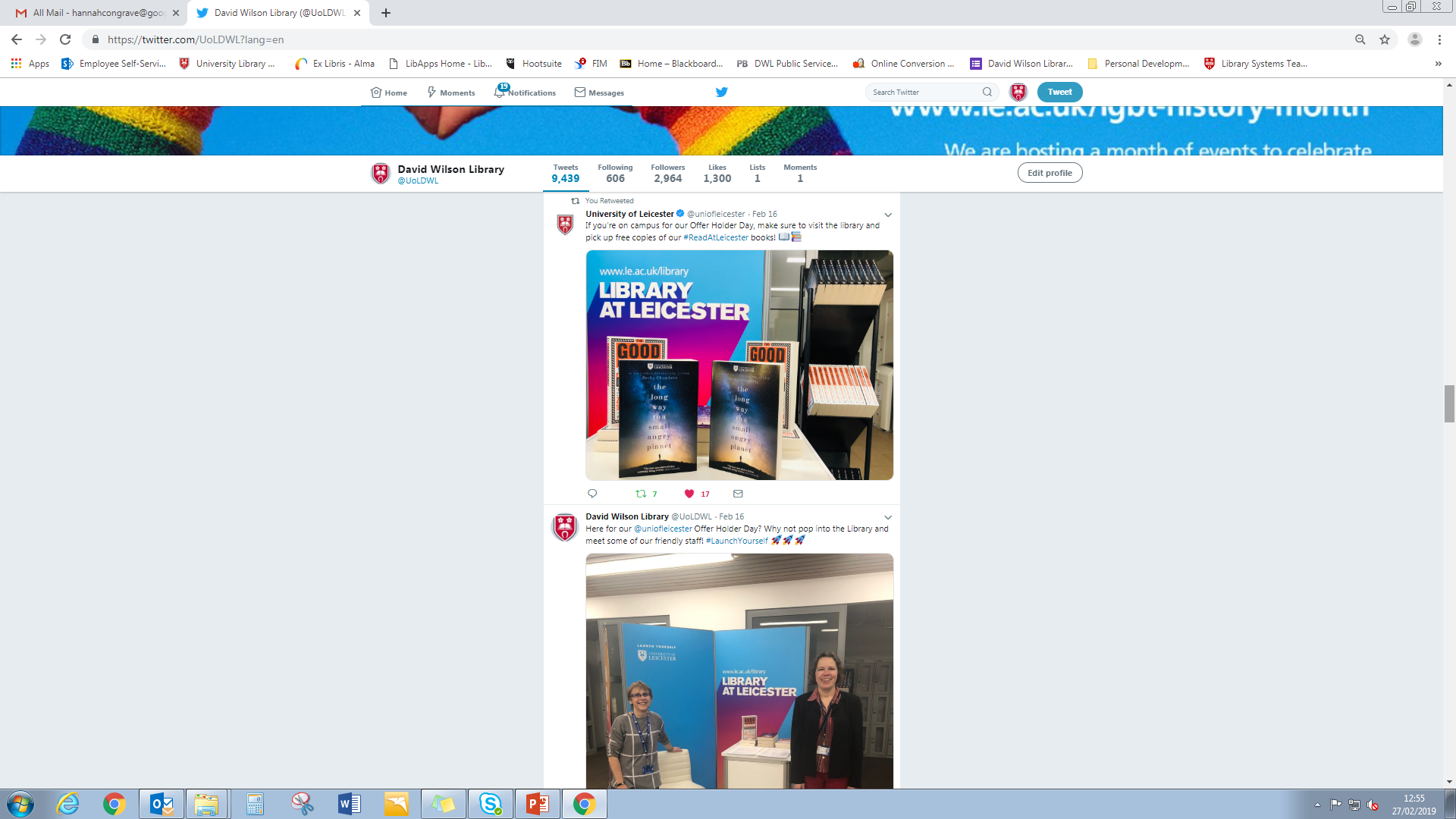 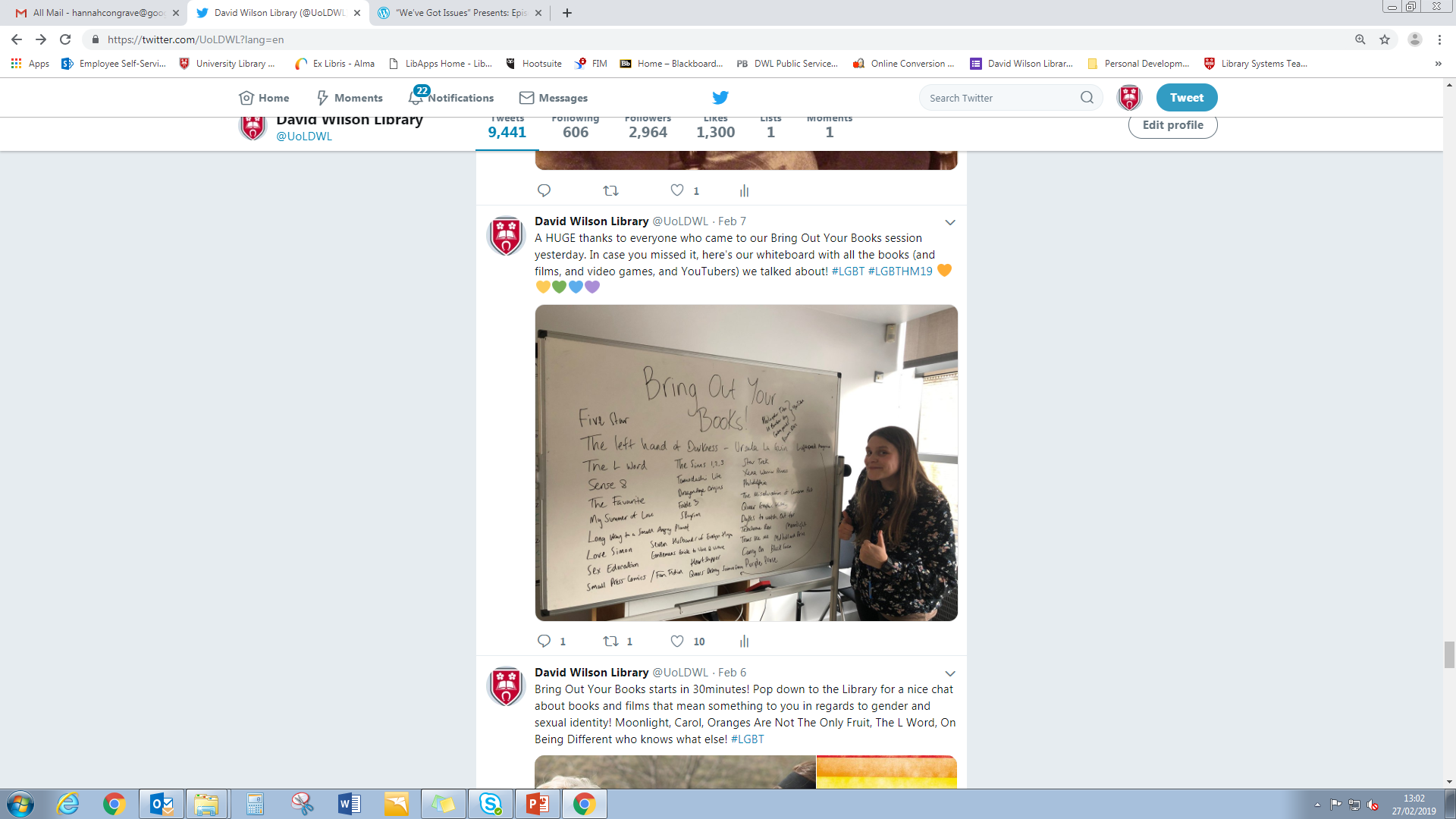 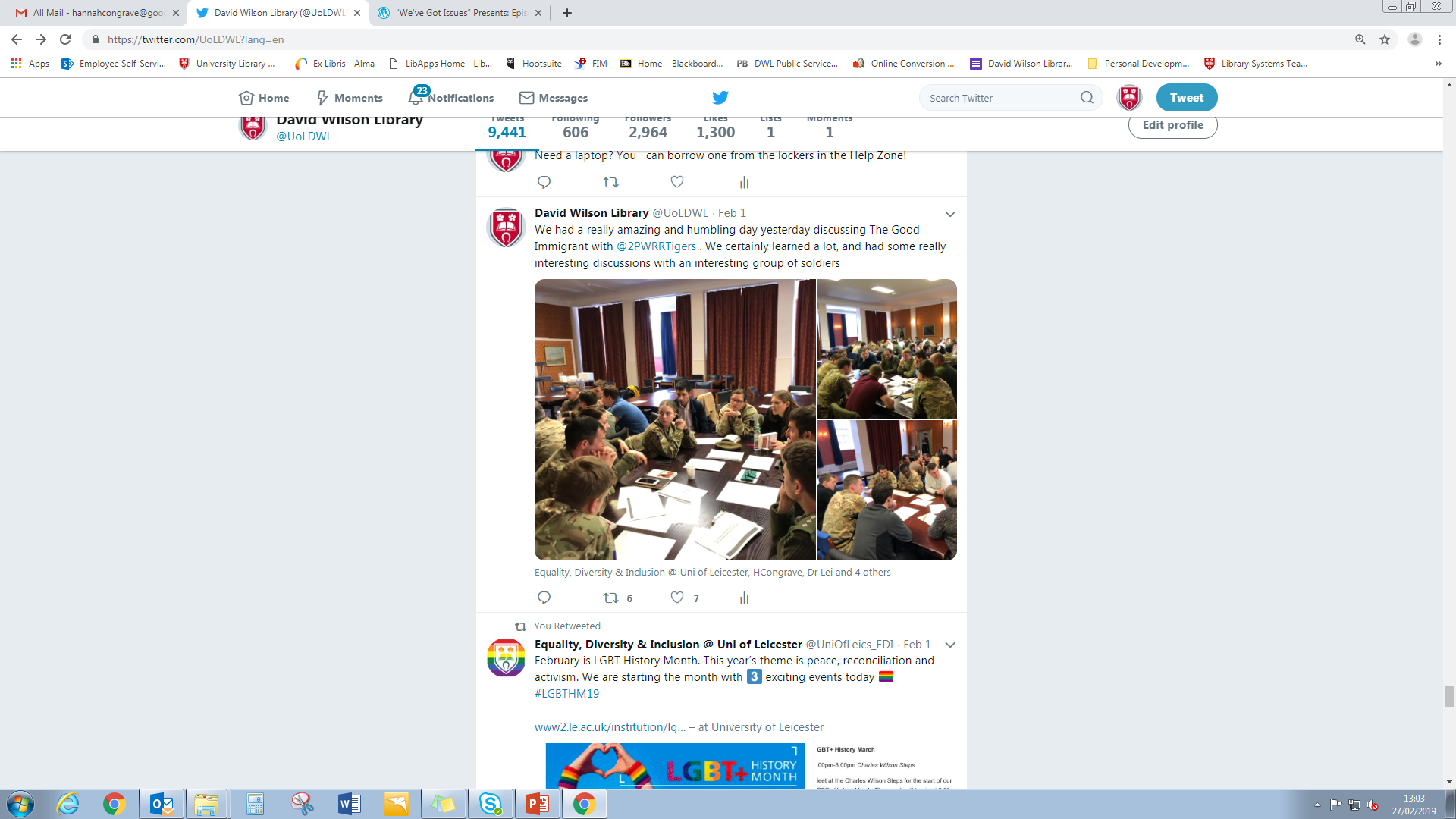 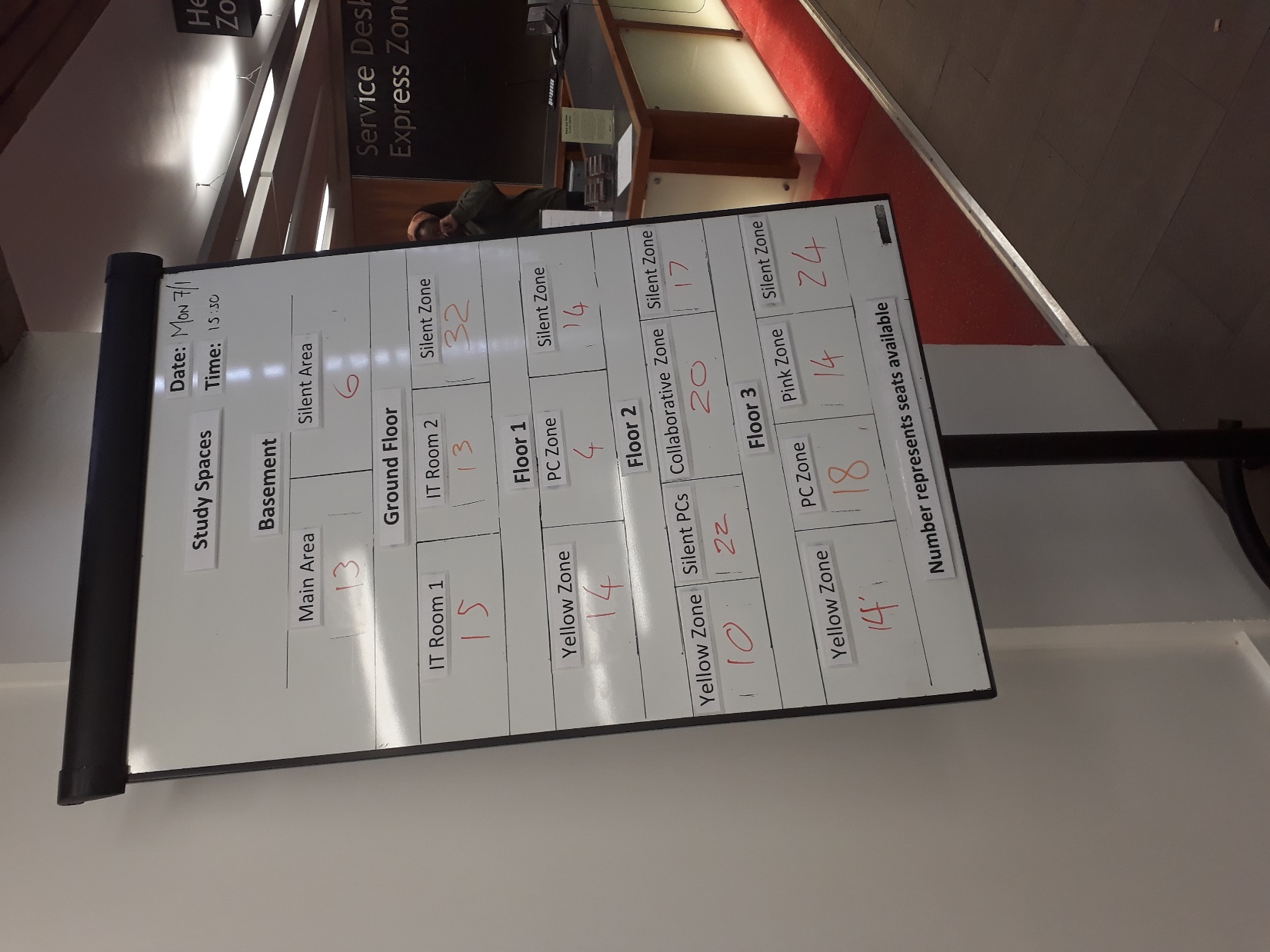 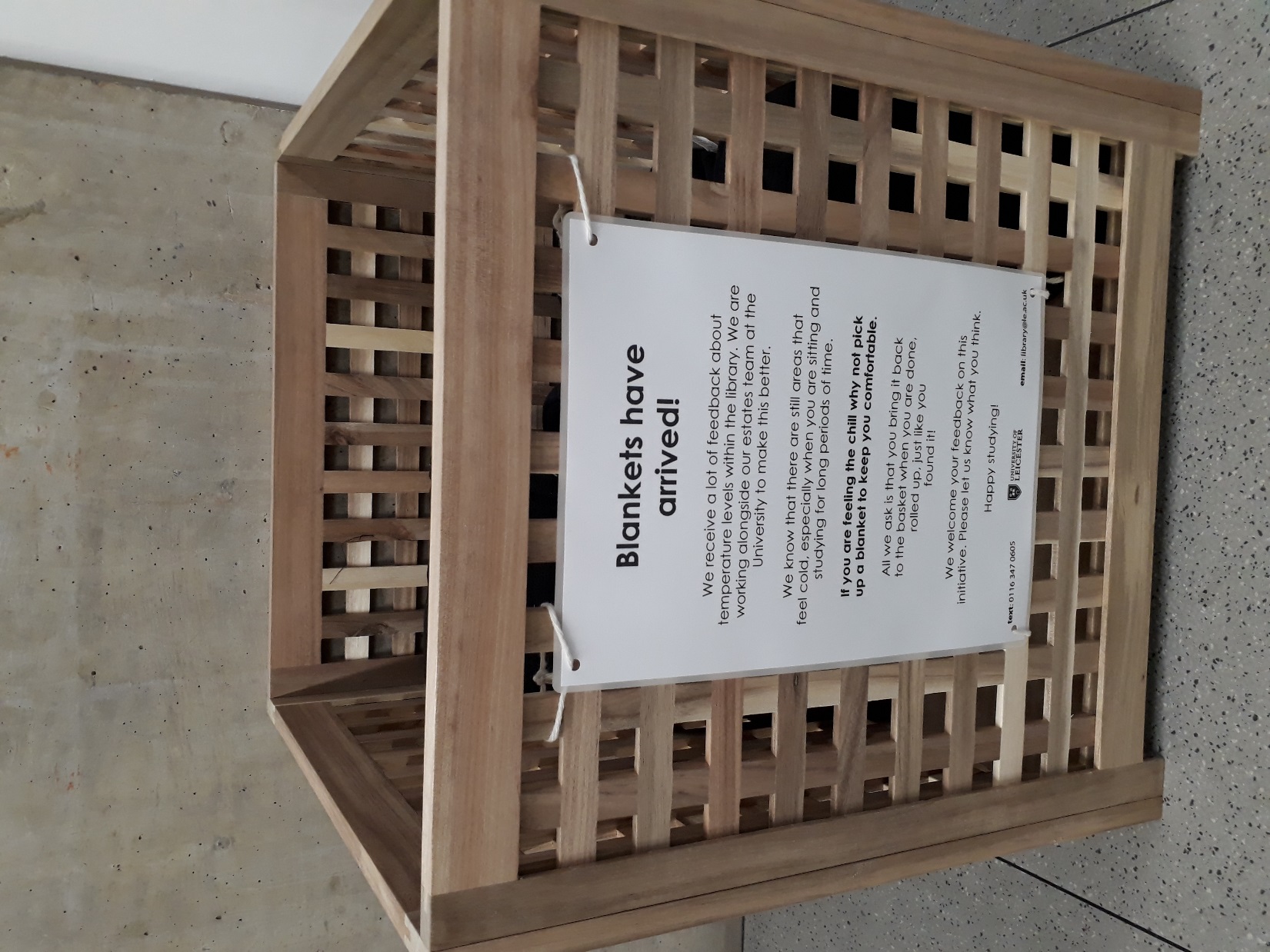 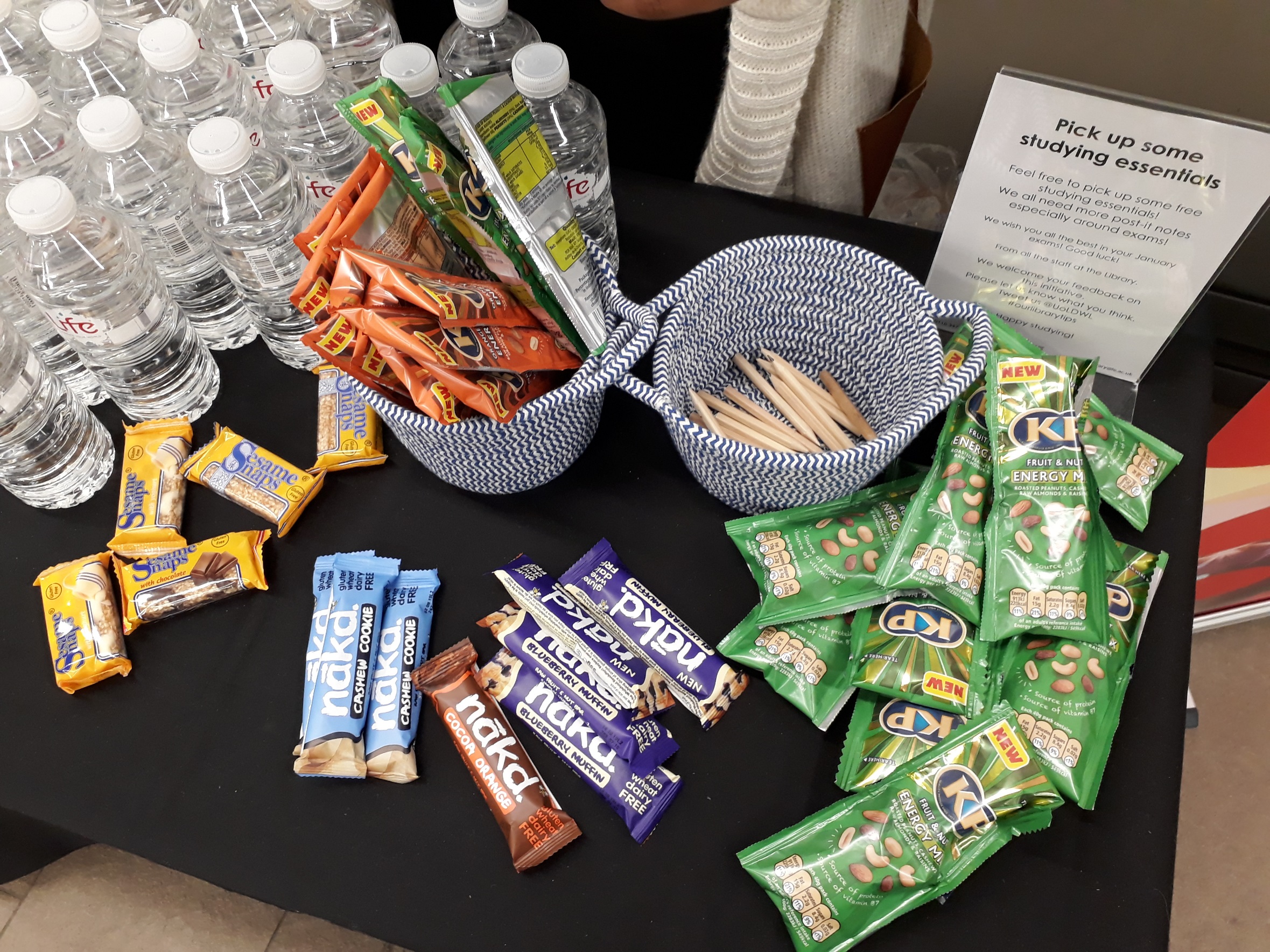 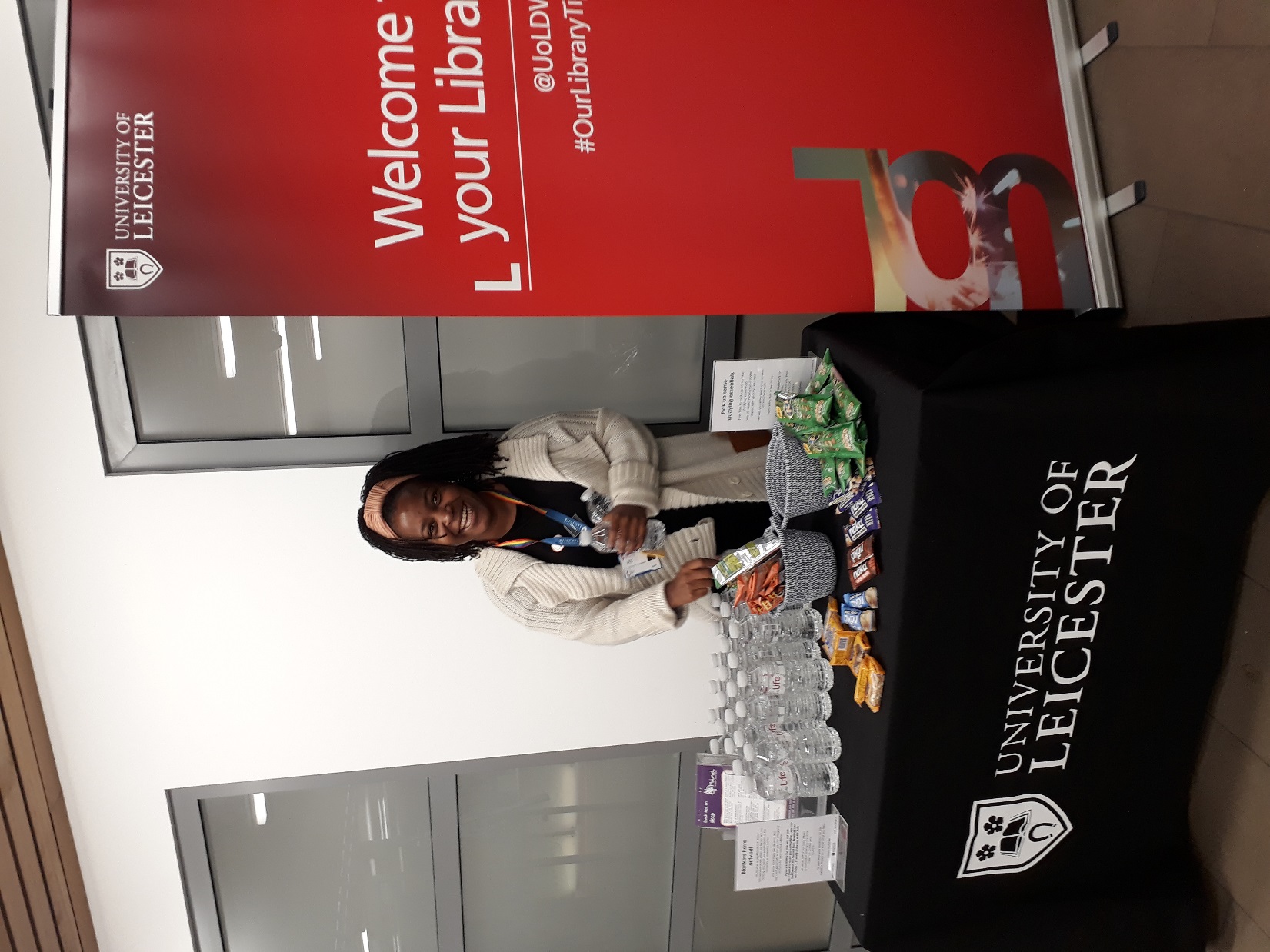